IWPA 2016-2017 Championships
IWPARegional Hall of Fame
2016-2017 Season
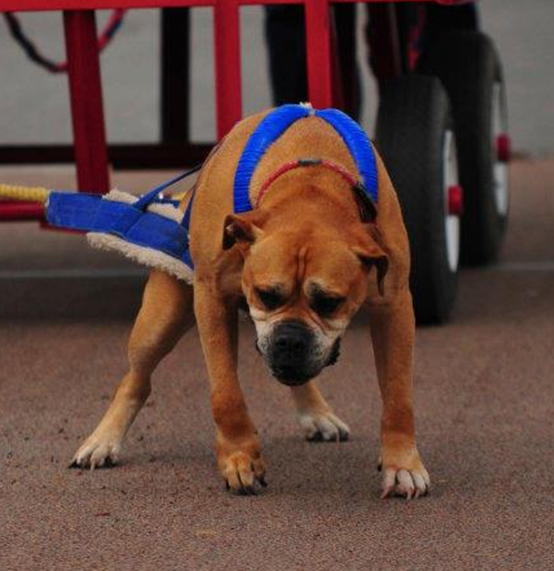 REGION 3Willow’s Haven Brutus of Red Branch
Owner/Handler
Sean Hammell
REGION 3LGK’S Conan of Red Branch
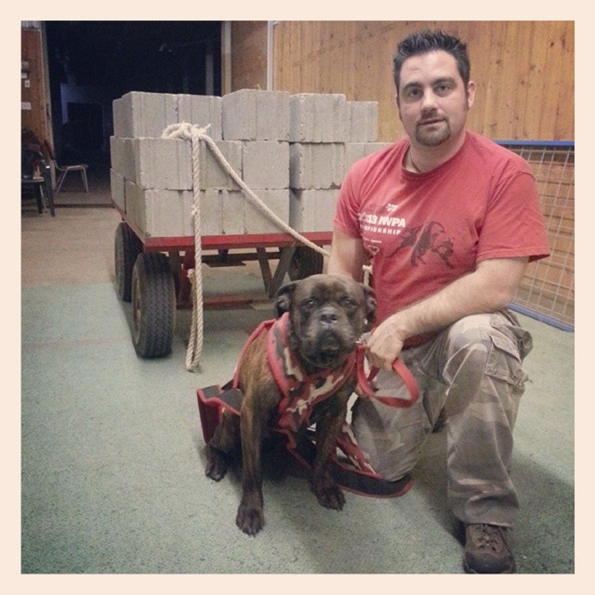 Owner/Handler
Sean Hammell
REGION 9Demond
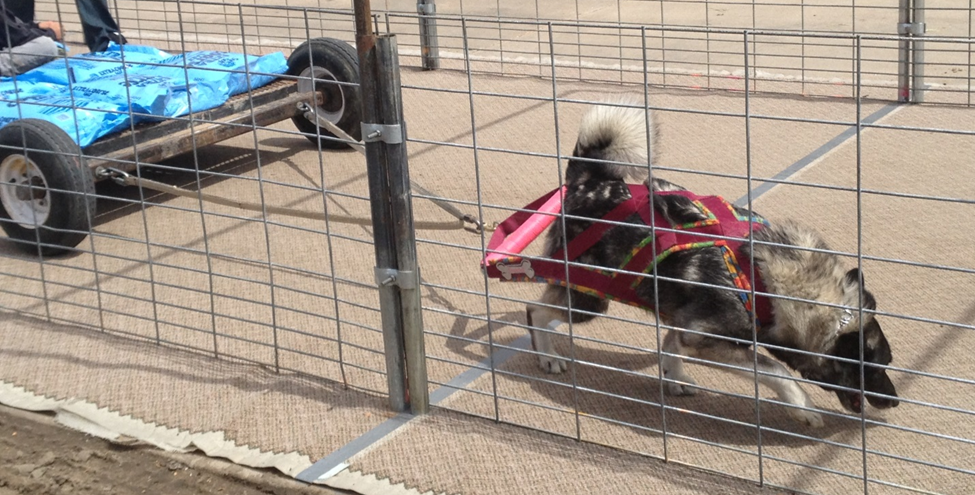 Owner/Handler
Cheryl Martin
IWPANational Hall of Fame Inductee applicants
2016-2017 Season
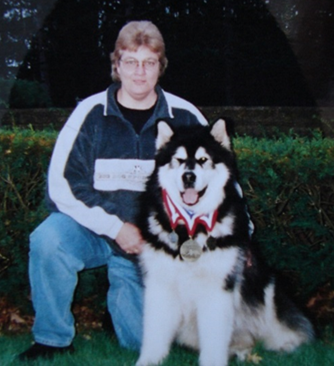 REGION 7Bogie
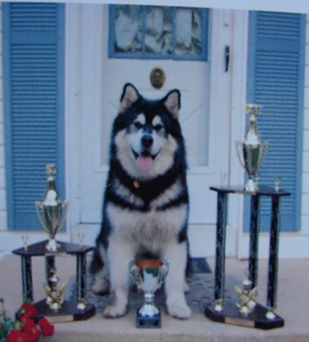 Owner/Handler
Brenda Lemon and Valarie Thawley
REGION 9Silver
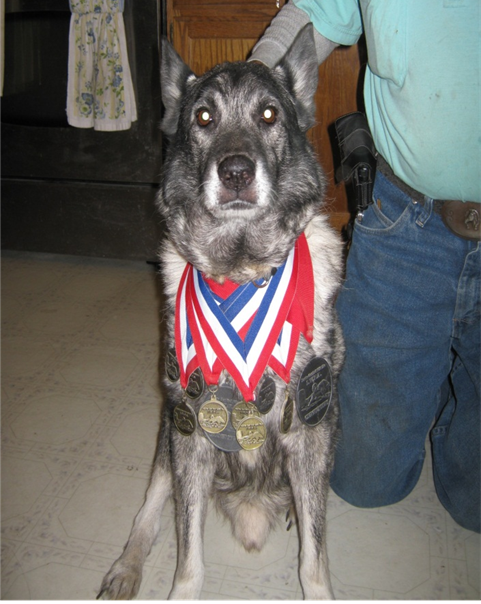 Owner/Handler
Rodney Martin
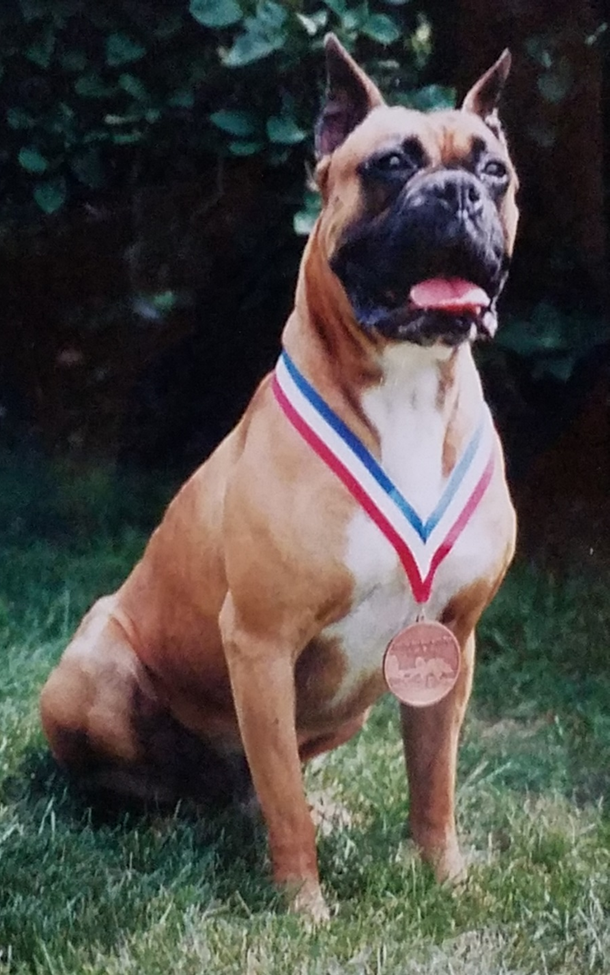 REGION 9Samson’s Pride Prince Apollo
Owner/Handler
Terry Reed
REGION 9Baron Baxter
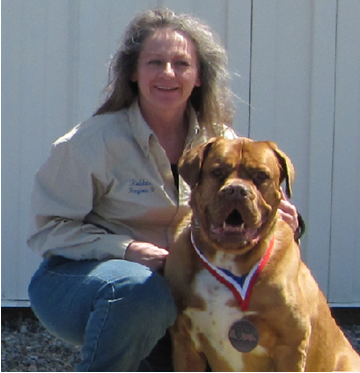 Owner/Handler
Robbie Reed
IWPAInternational Hall of Fame Inductee applicants
2016-2017 Season
REGION 2Cascades Tropical Storm – aka “Stormie”
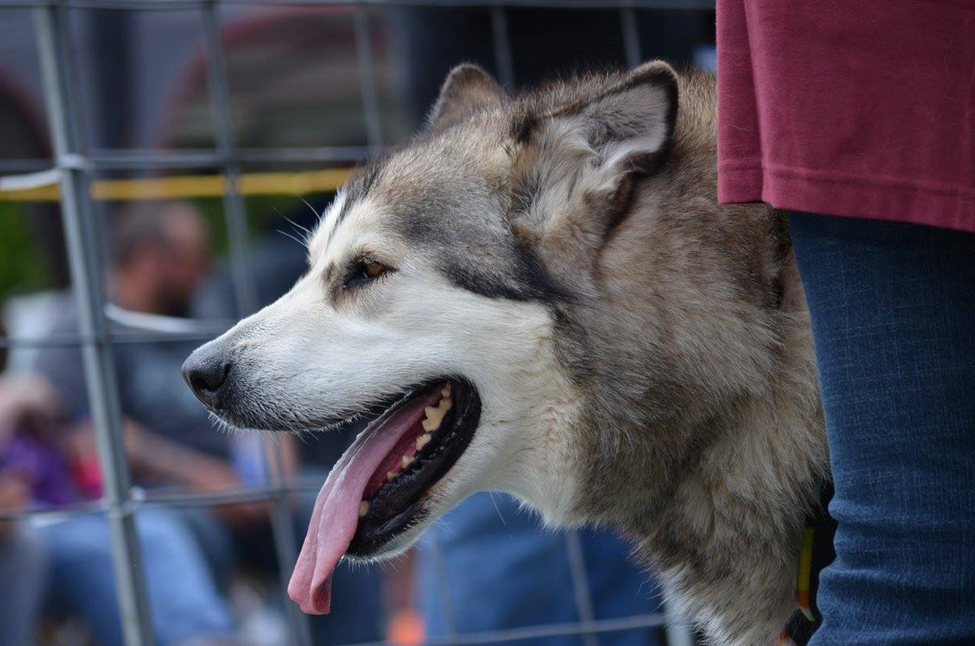 Owner/Handler:
Sue Ferrari
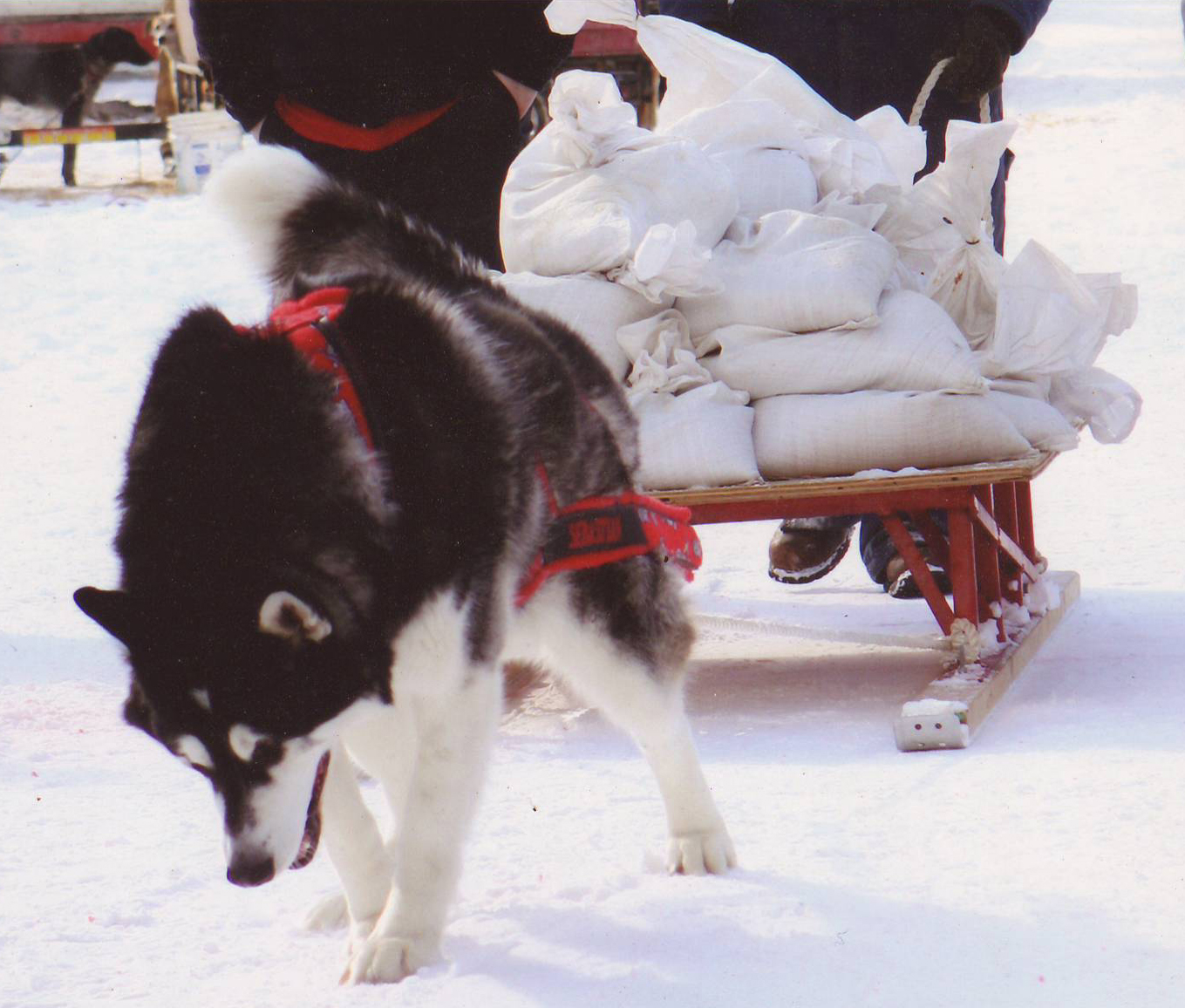 REGION 7Sebastian
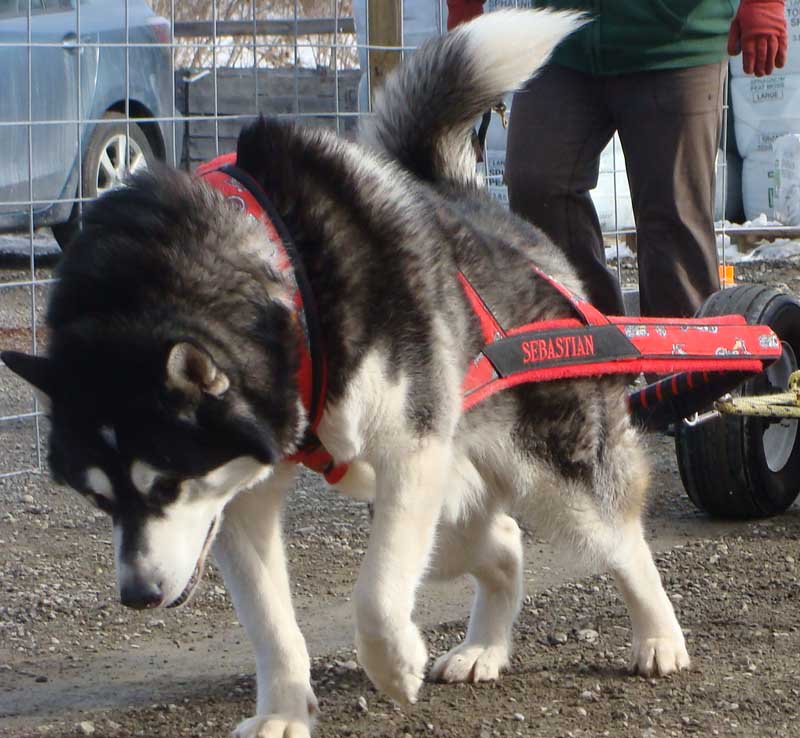 Owner/Handler
Sheryl Franklin
REGION 9Woody
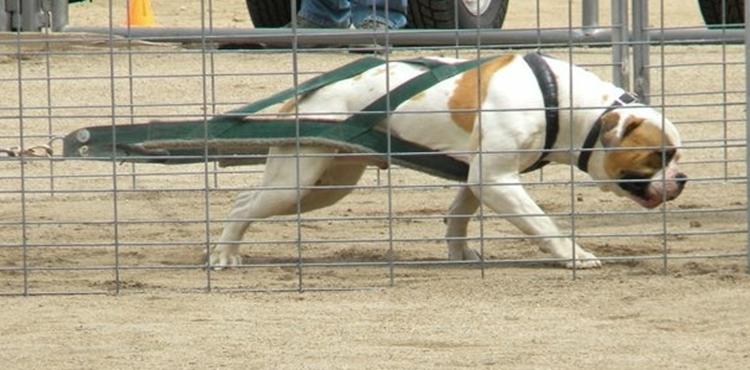 Owner/Handler
Chris Stock
IWPAInternationalHall of FameInductee’s
Inducted June 4, 2016
REGION 9Galyith
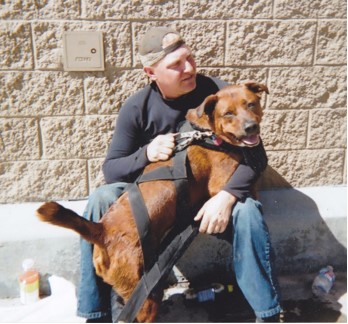 Owner/Handler:
Richard Felice Sr.
Congratulations to all International and Regional Hall of Fame recipients!!!